Proposed CMS RPC cable installation in GIF++
Ian Crotty & Nicolas Zaganidris
Preliminary set-up
RPCs  High eta
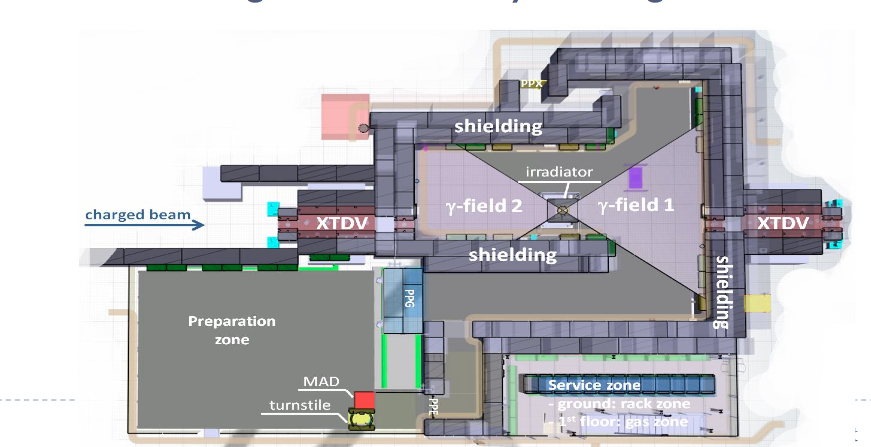 RPCs Gas studies
RPCs consolidation
The detector position will better be defined as soon as the g flux will be measured and when the requests of all users will be defined.
2
Muon chambers @ GIF++
5 RPC (barrel and endcap)
1 RB3 + (1 RE4  + 1 RE3) (now under test at GIF)
Bakelite (spare production) 
CMS electronics 
2 new barrel RPC 
Improved gas system - new mechanics & service box & Distribution Board 
5 RPC for High eta region 
3 RE4-1  
Low resistivity Bakelite (≈ 2 1010 Wcm, or less)
CMS electronics - New electronics (Atlas chip)
 new geometry (smaller gap thickness and multi-gaps)
2 RE4-1 chambers 
Low resistivity glass 
Double or multi-gaps 
 2 (glass and Bakelite) RPC prototypes for gas studies 
common  test with ALICE, ATLAS and CMS
3
Up stream Cabling
Cables coming up through floor 
Signal Cables (x30 , Ø10mm)
 HV cables (x1, Ø40mm)
LV (x5, Ø10mm)
I2C (x1, Ø10mm)
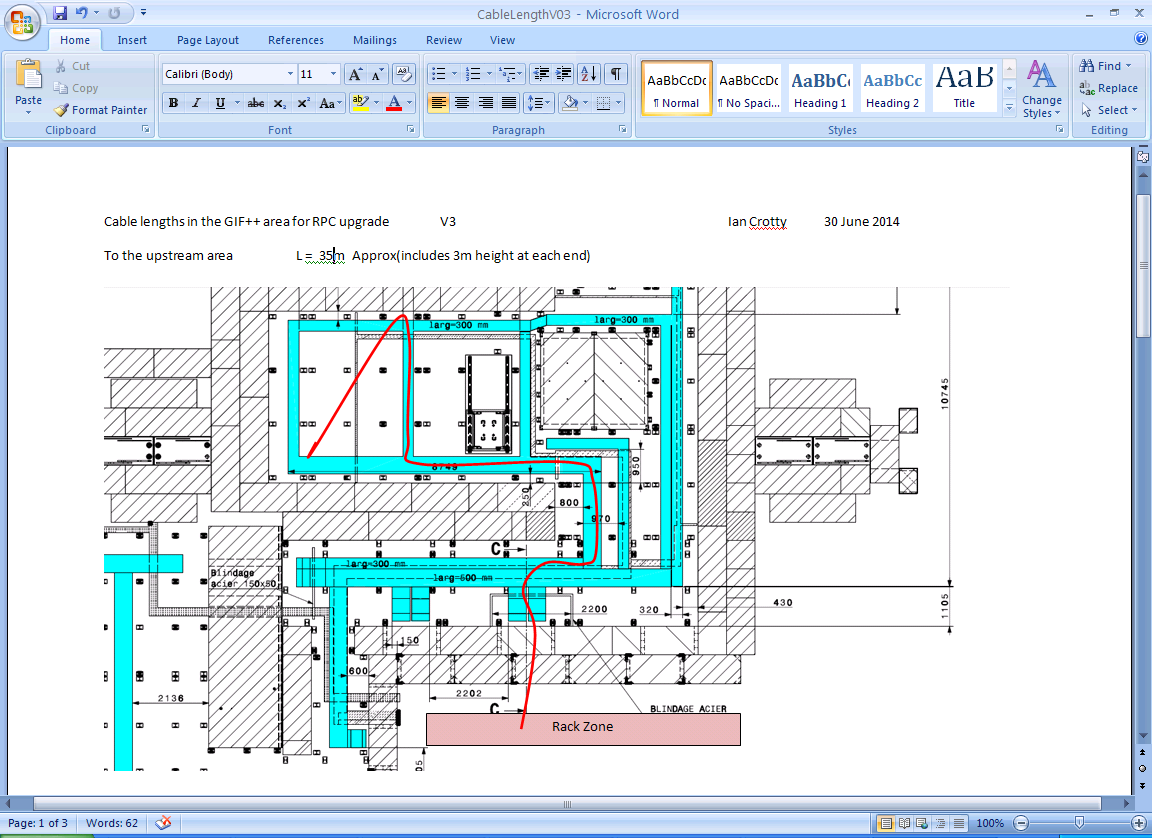 Down stream Cabling
Cables coming up through hole in floor 
Signal Cables (x38 , Ø10mm)
HV cables (x1, Ø40mm)
LV (x5, Ø10mm)
I2C (x1, Ø10mm)
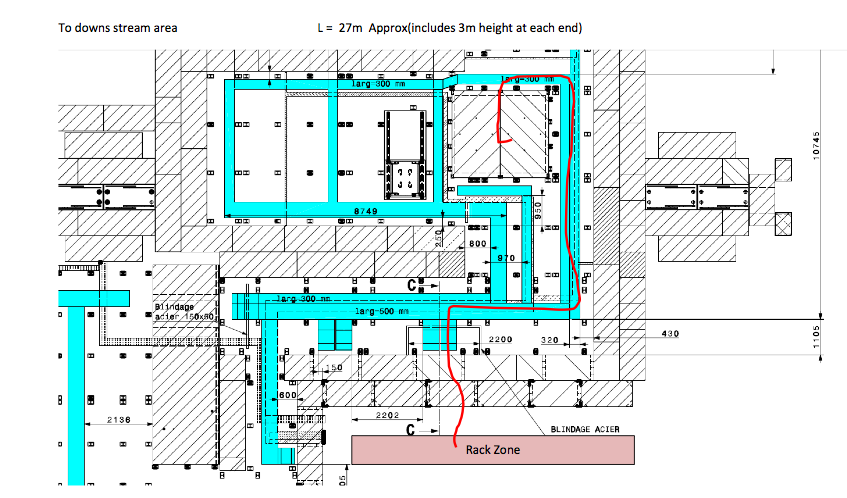 Preparation zone
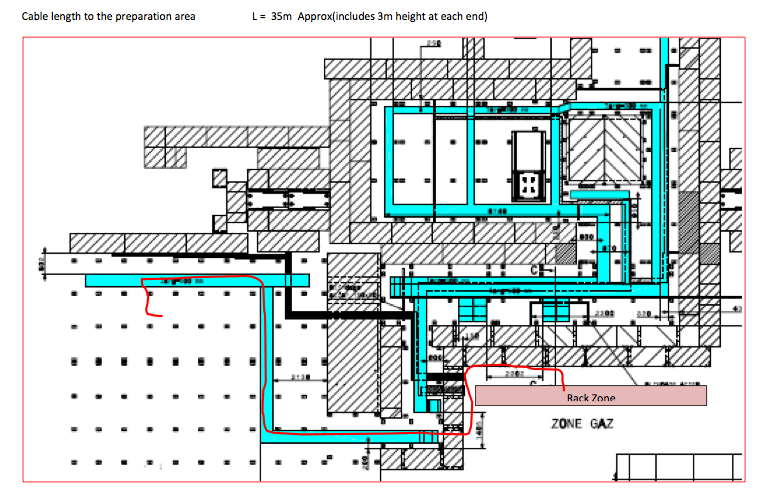 Signal Cables (x2, Ø10mm)
 HV cables (x1, Ø40mm)
LV (x1, Ø10mm)
I2C (x1, Ø10mm)